VocabularY!
palace
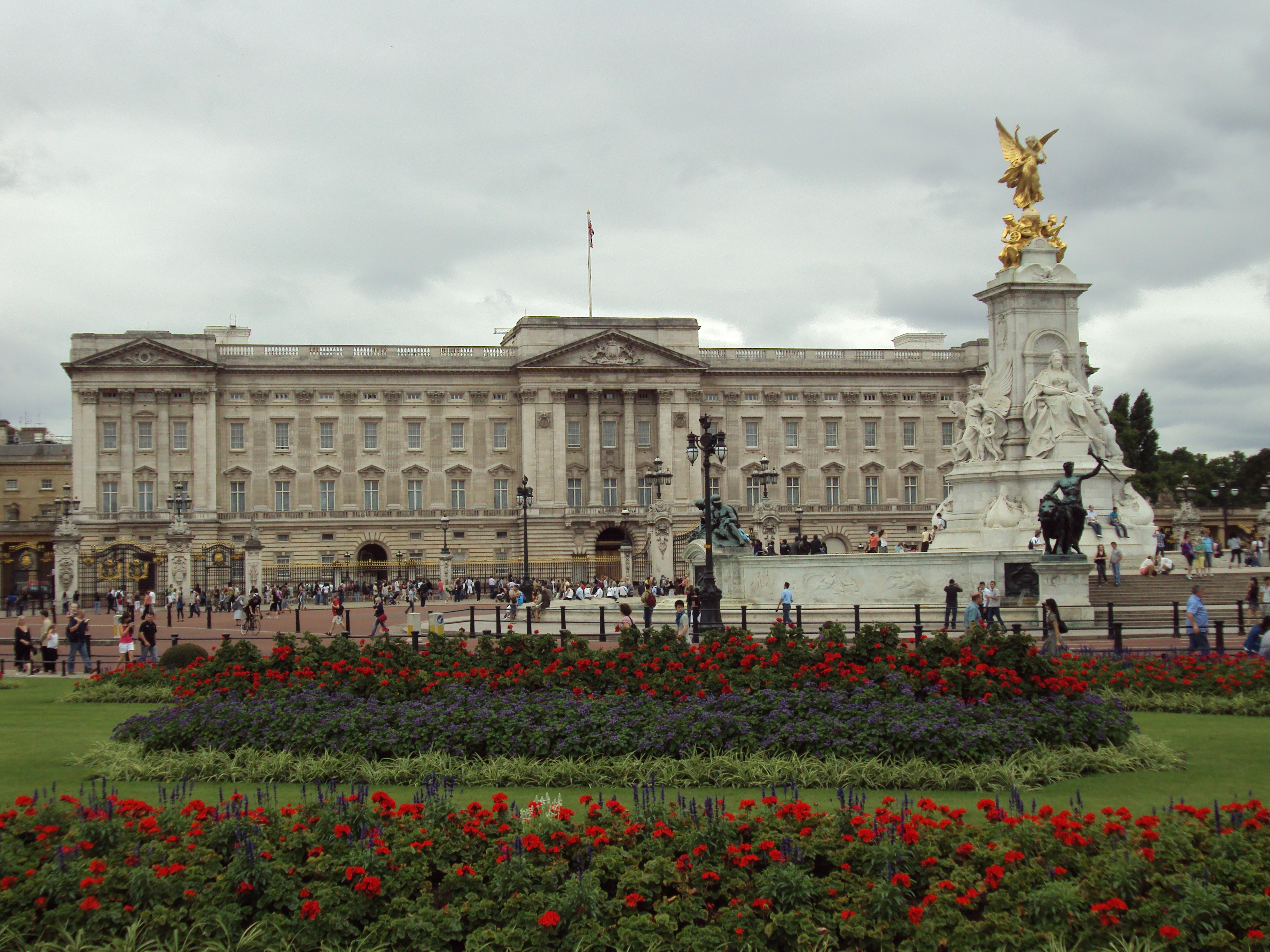 cottage
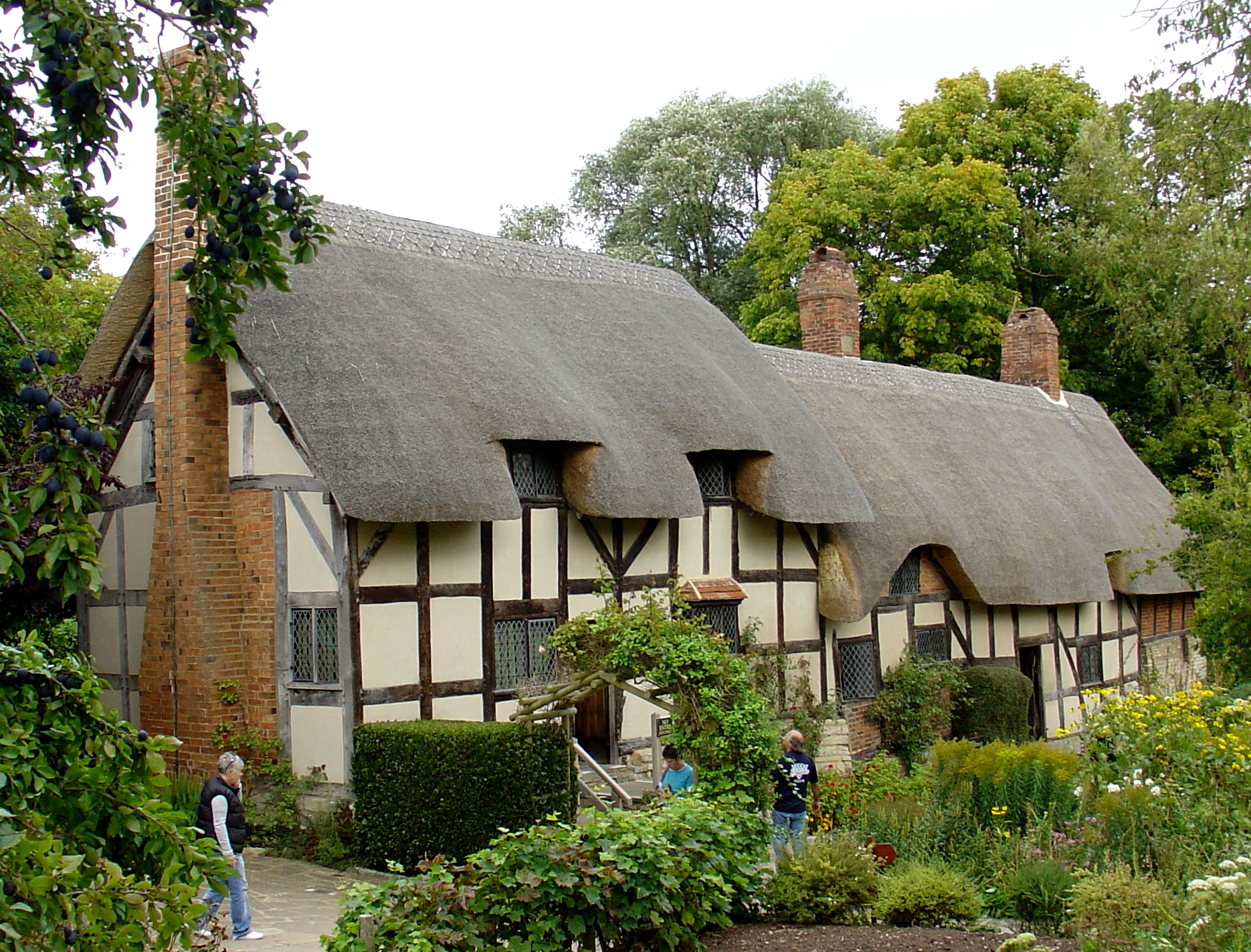 bungalow
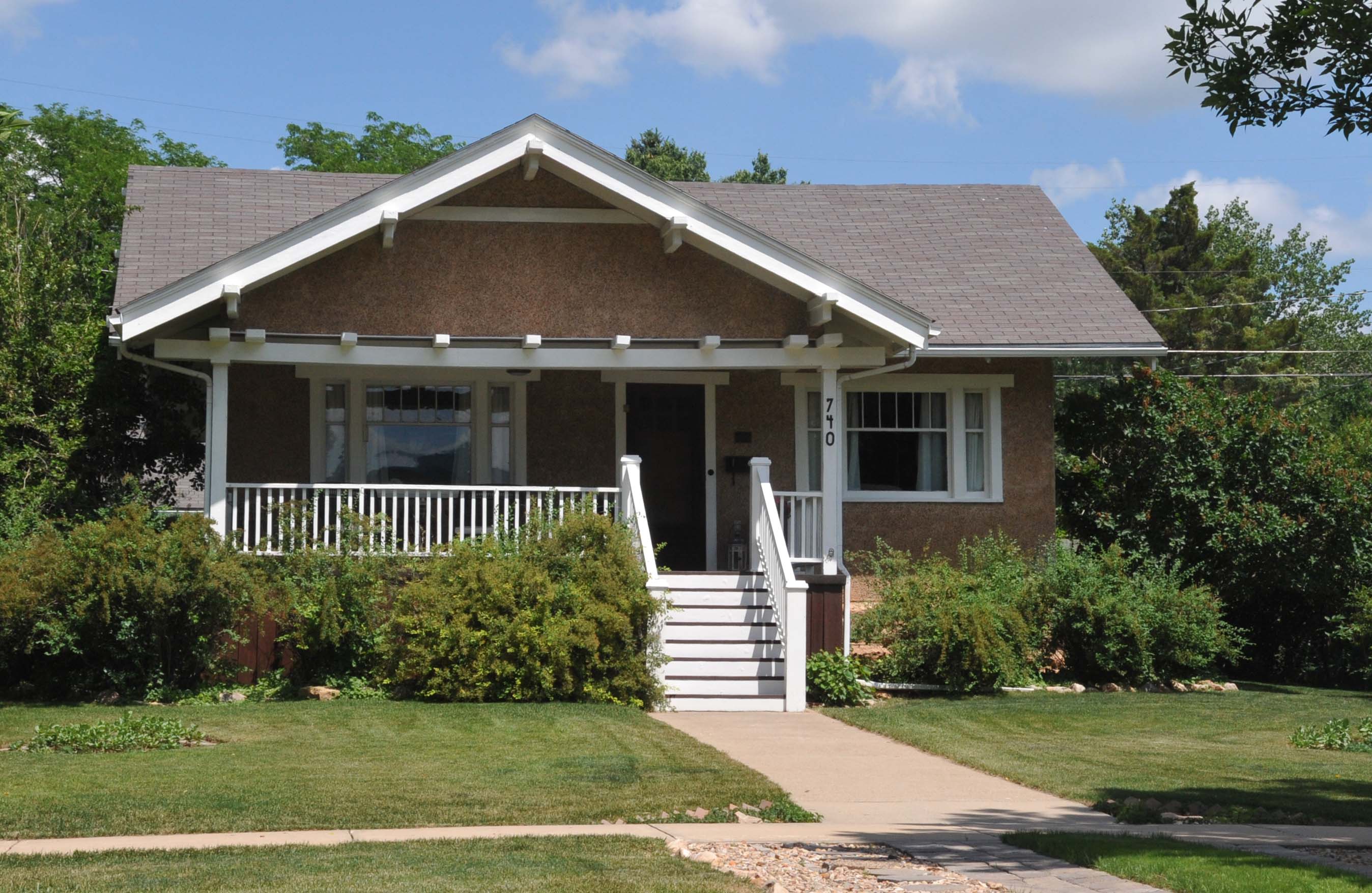 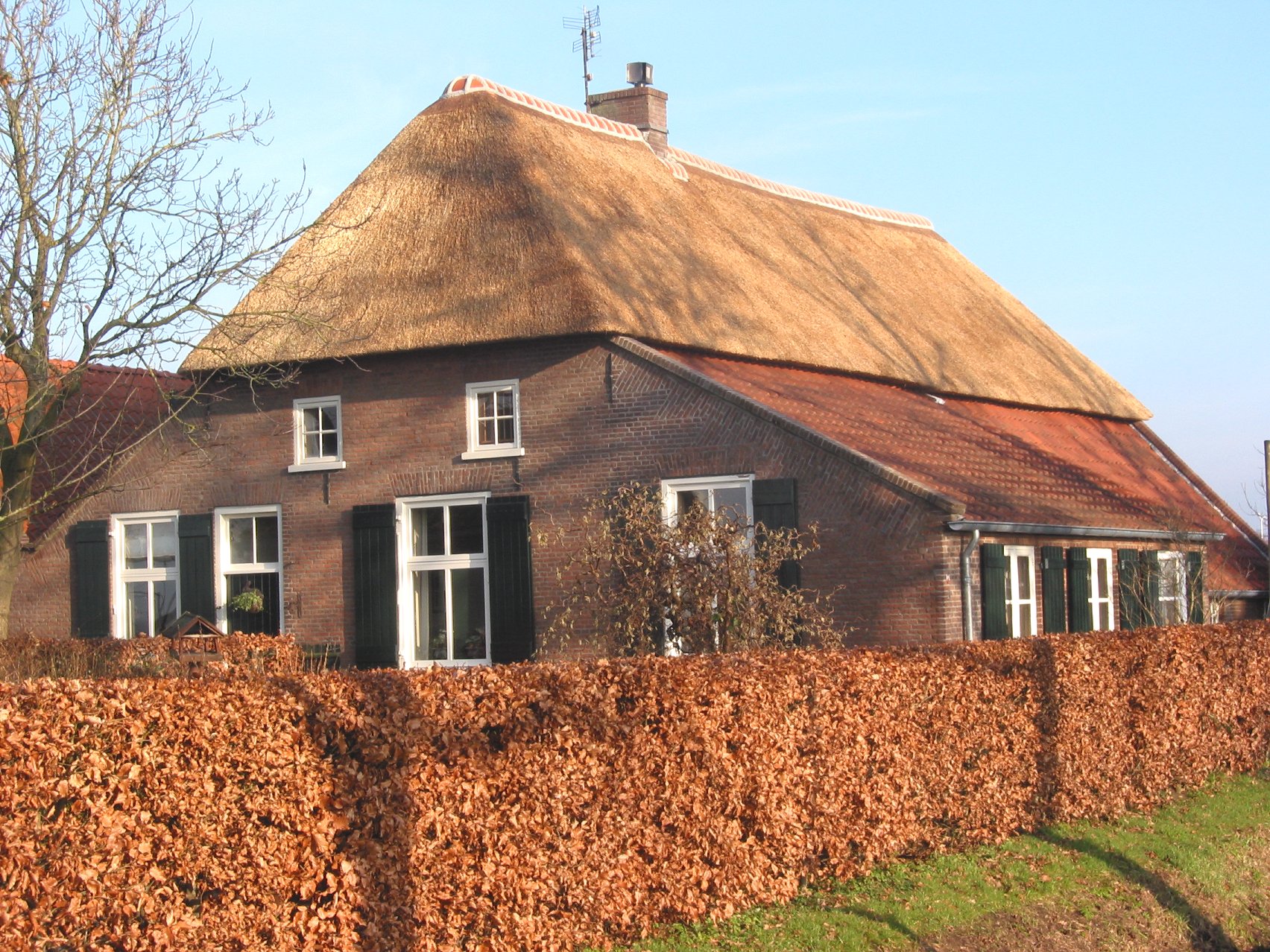 farmhouse
block of flats/apartments
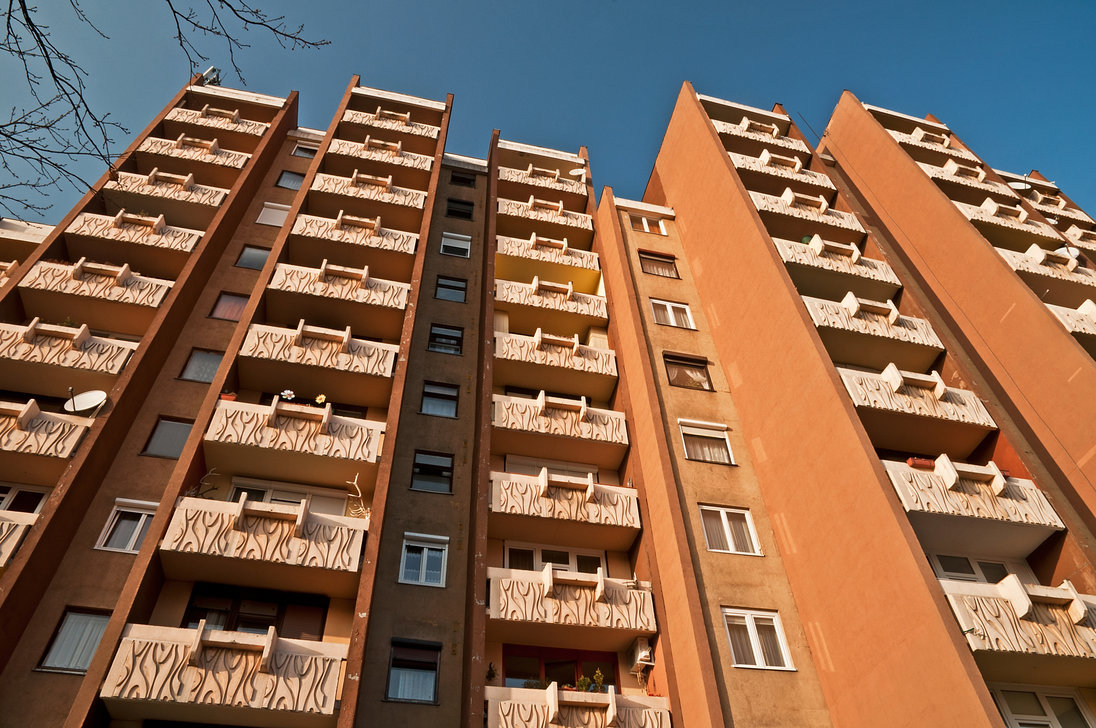 left?
right?
or
bungalow
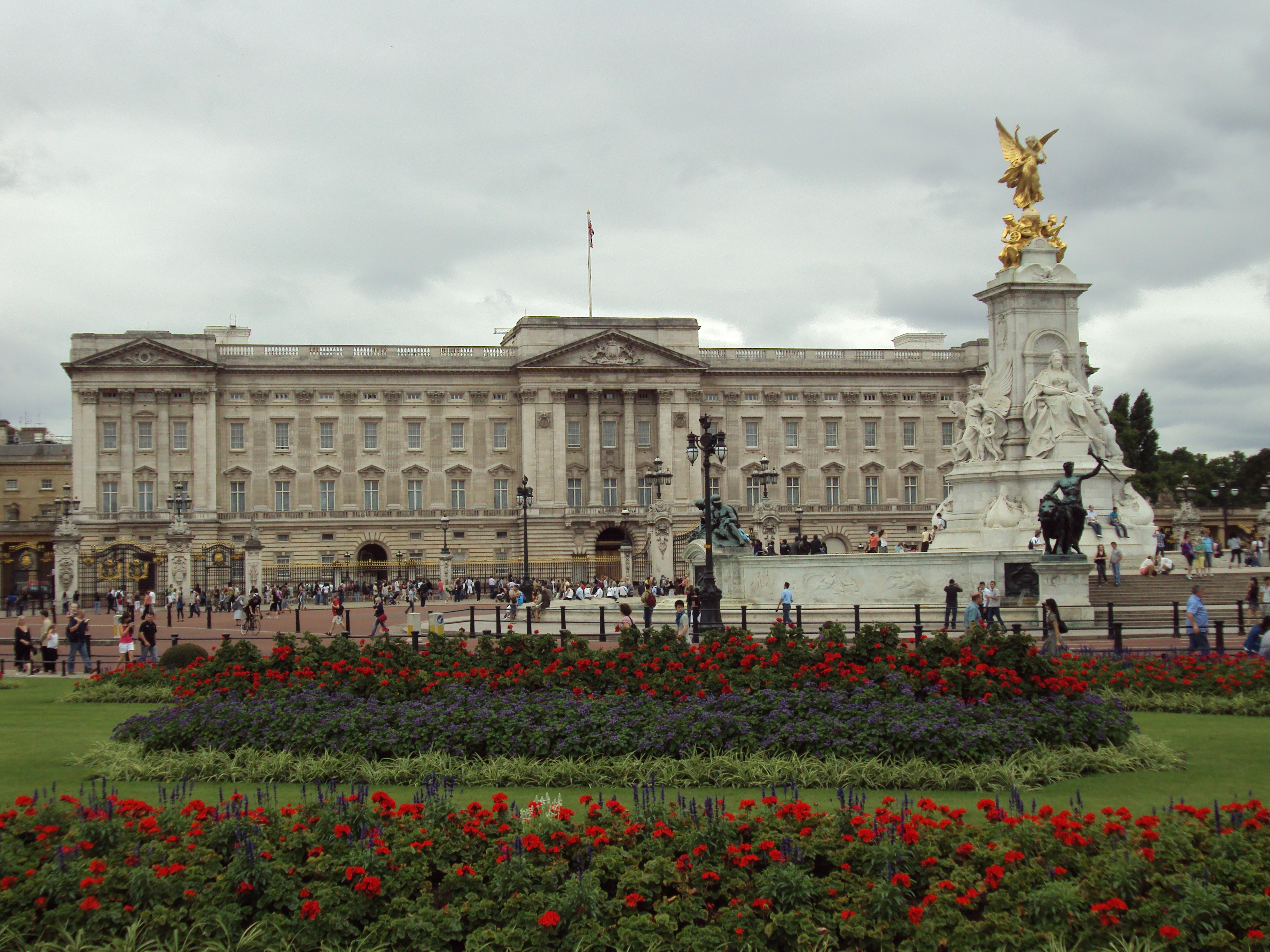 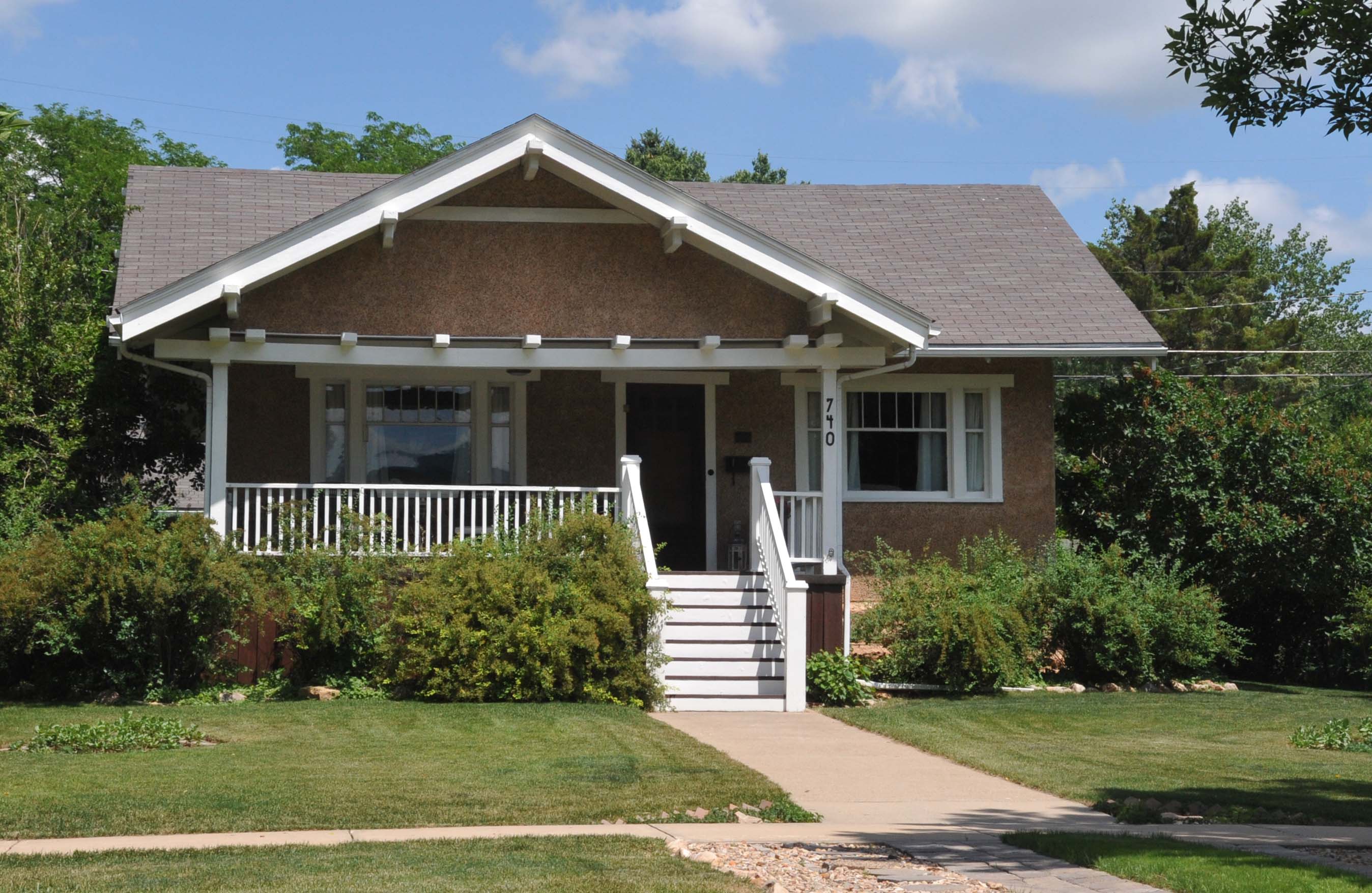 farmhouse
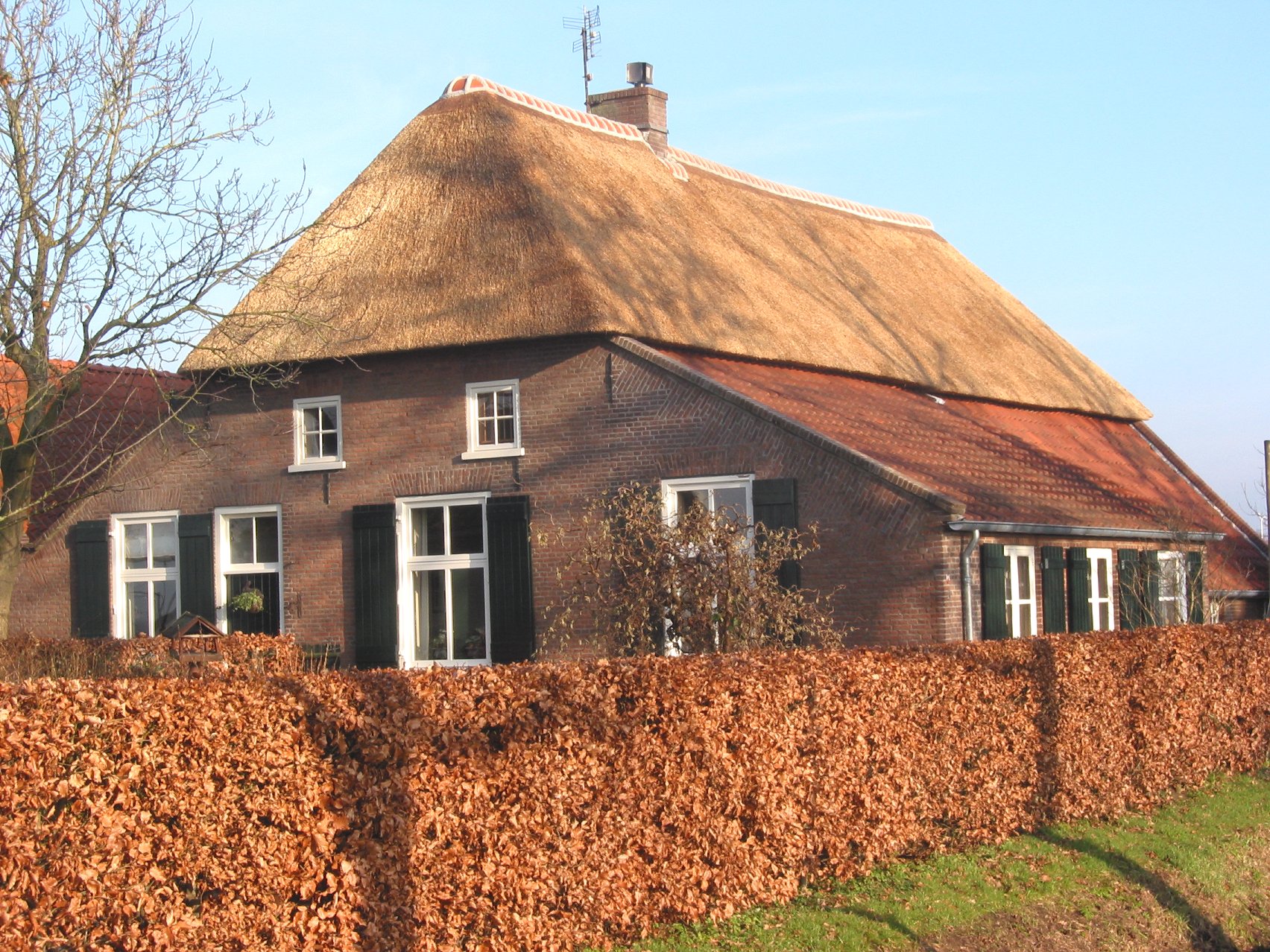 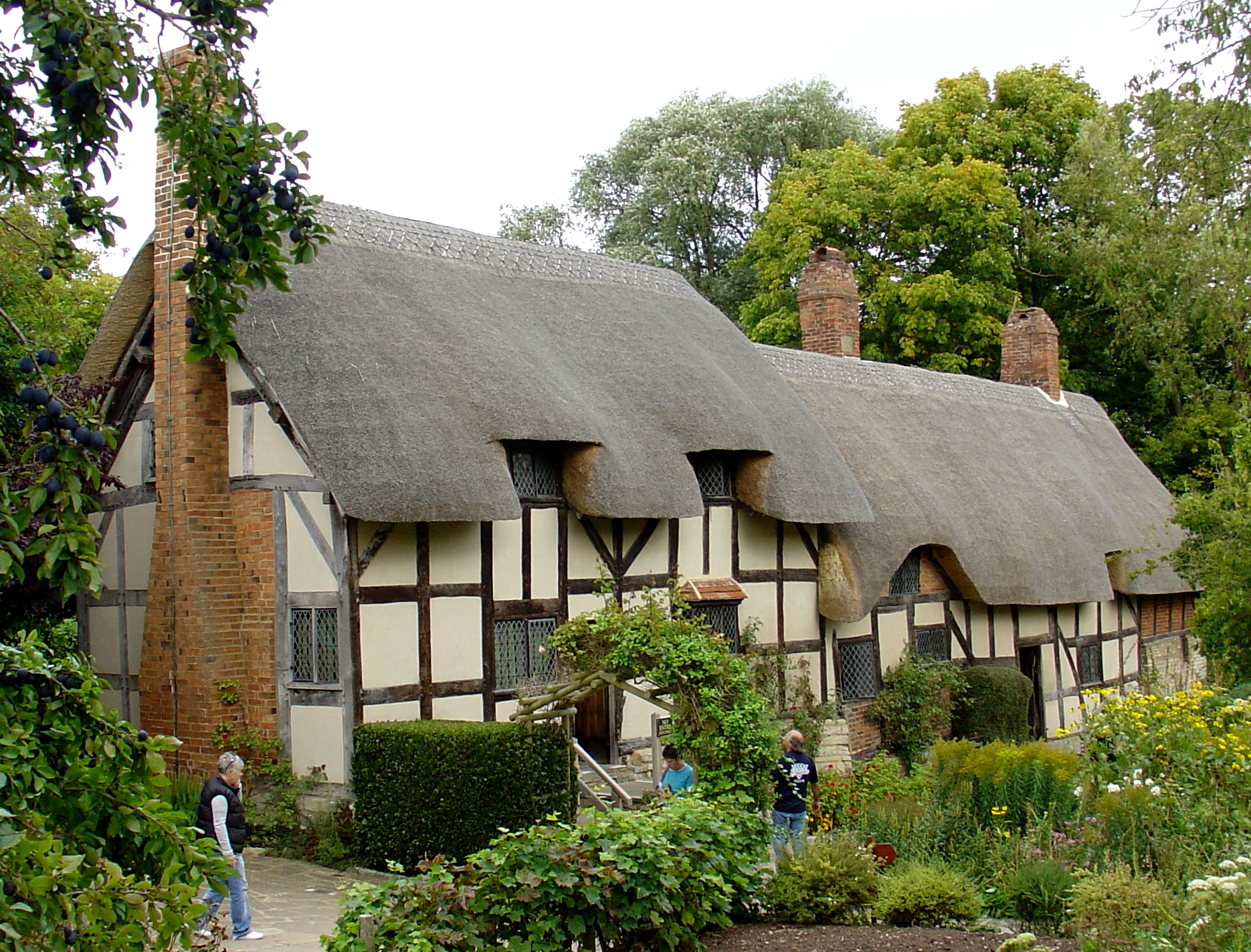 block of flats/apartments
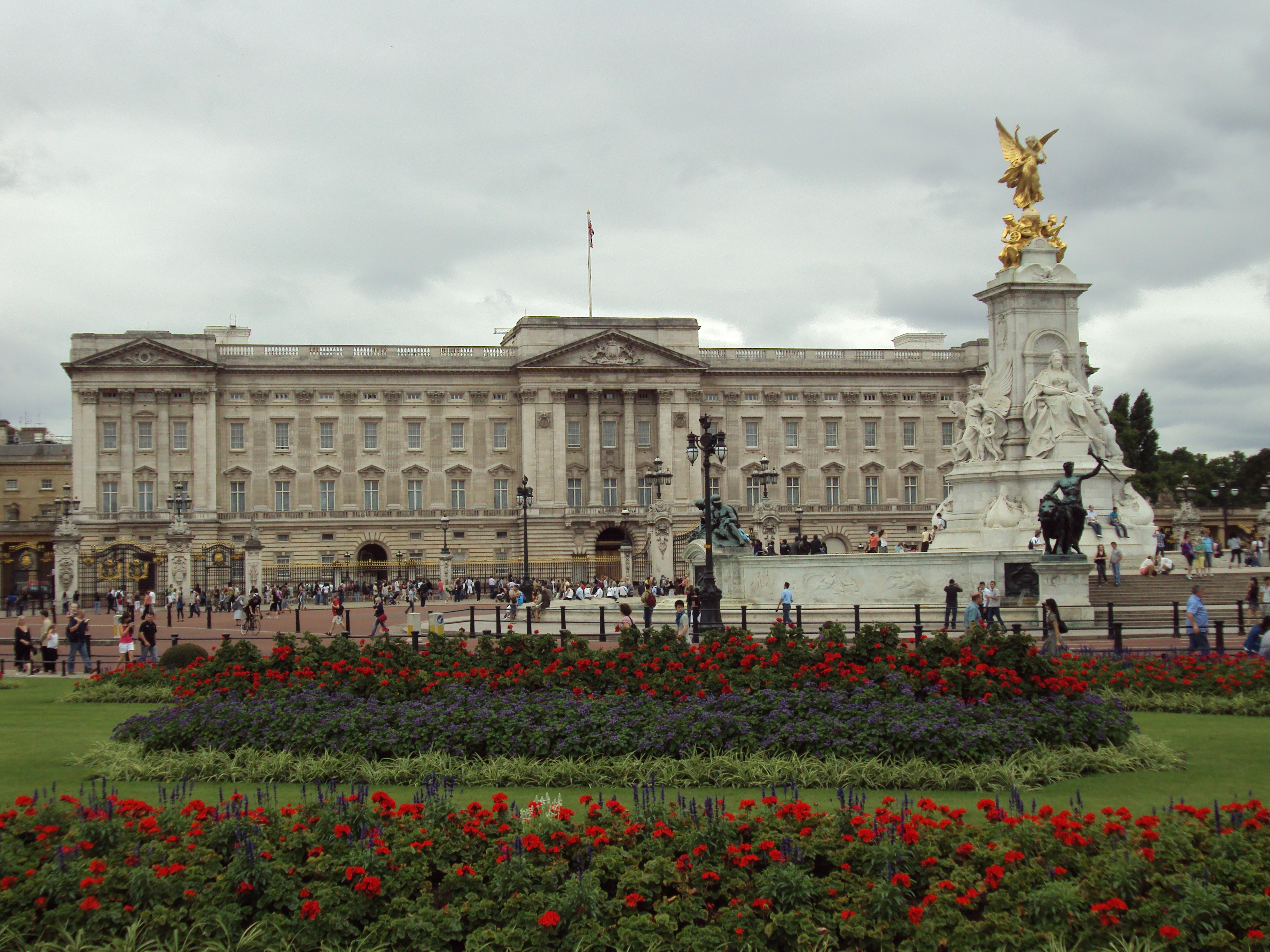 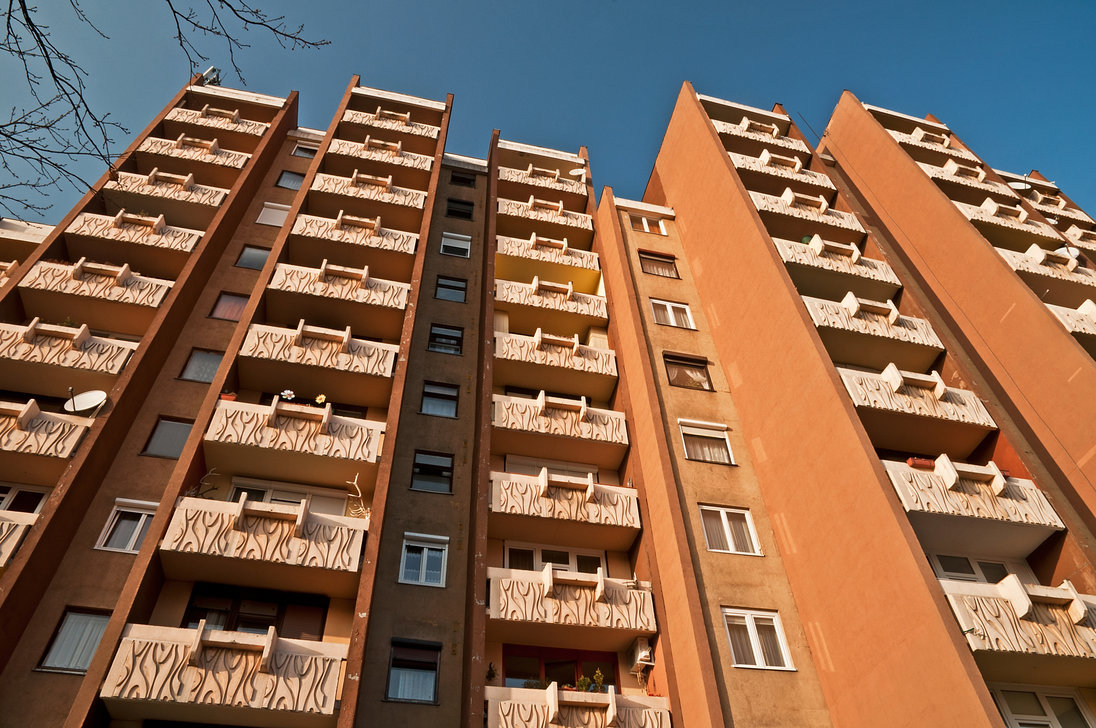 cottage
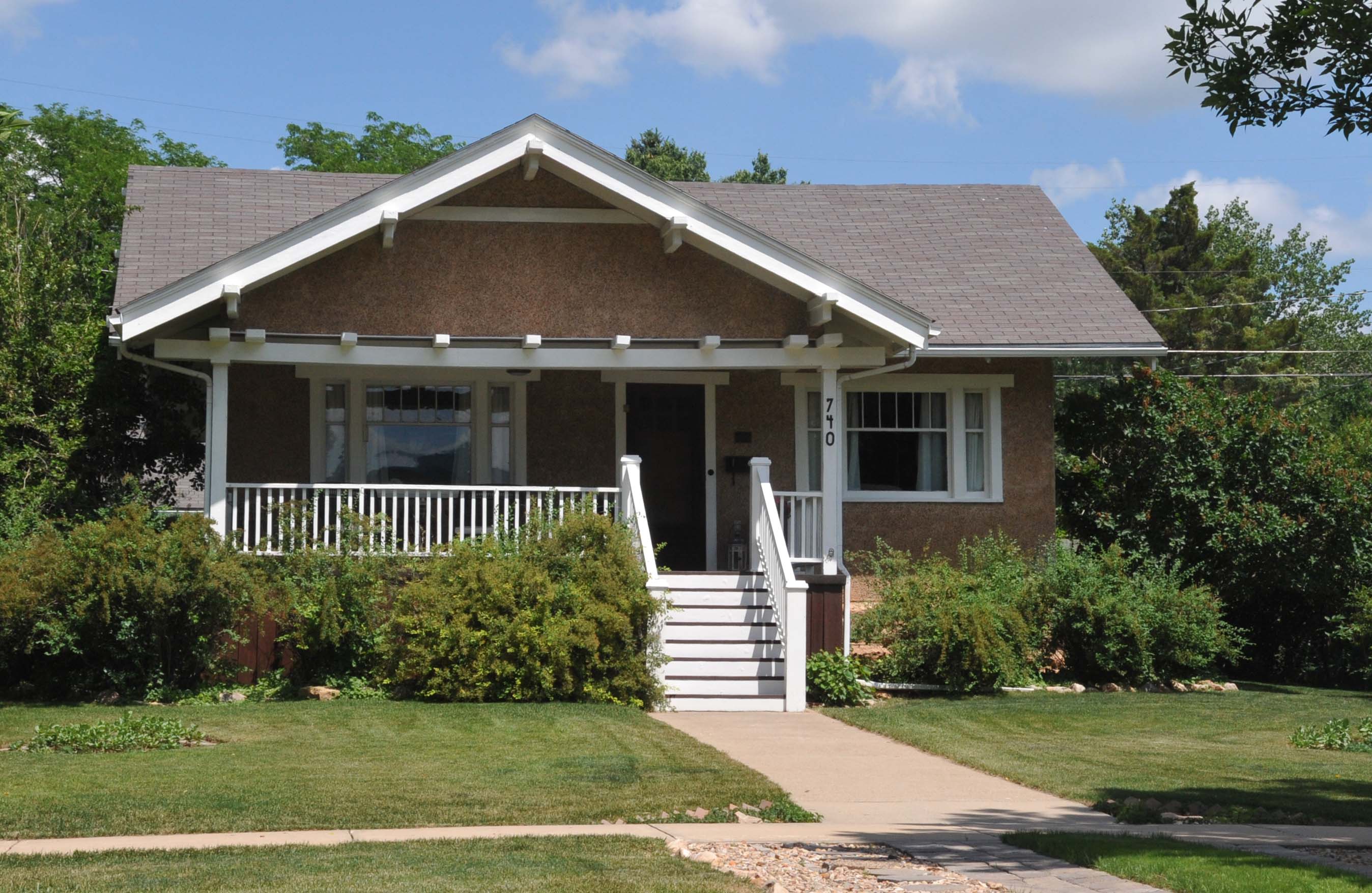 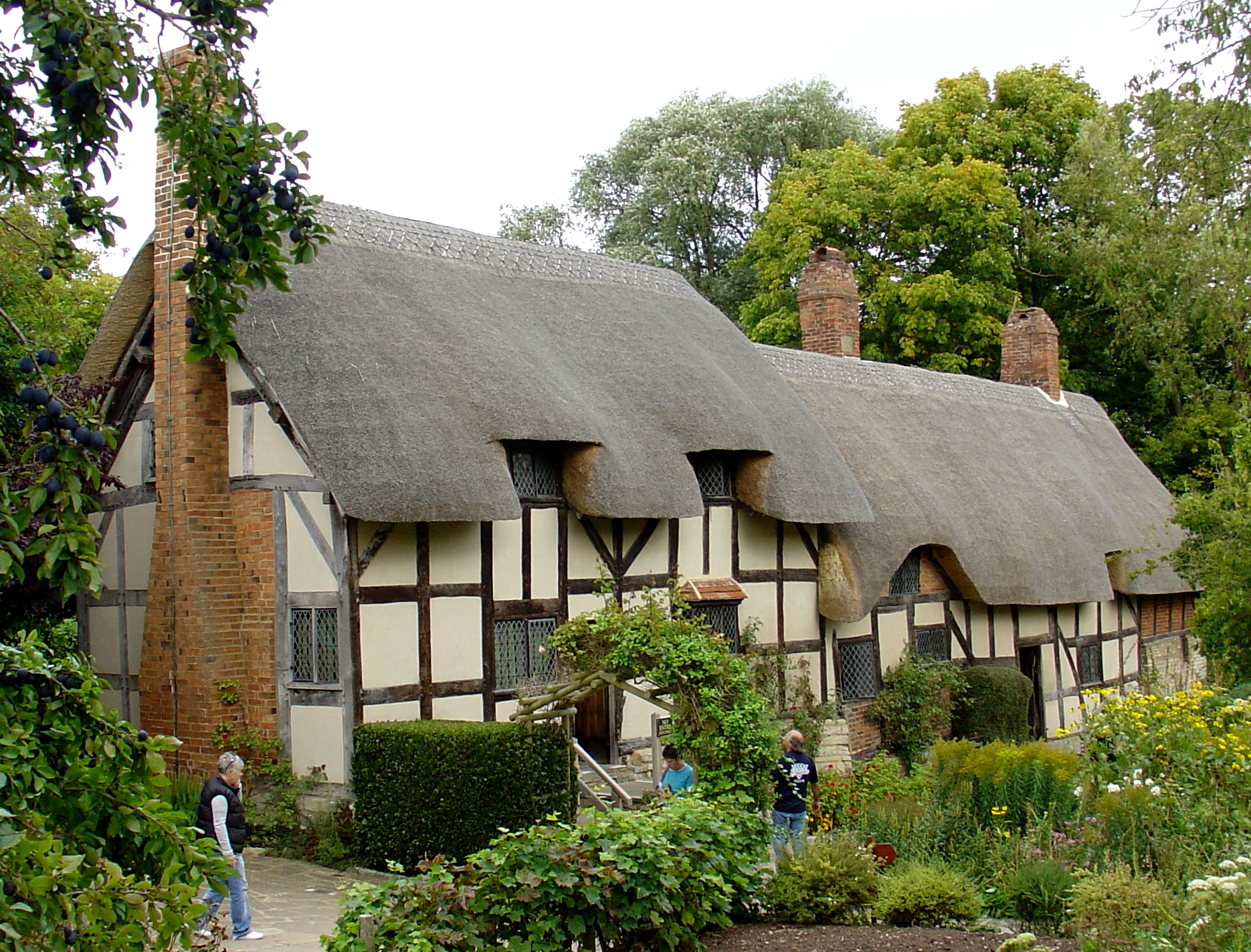 palace
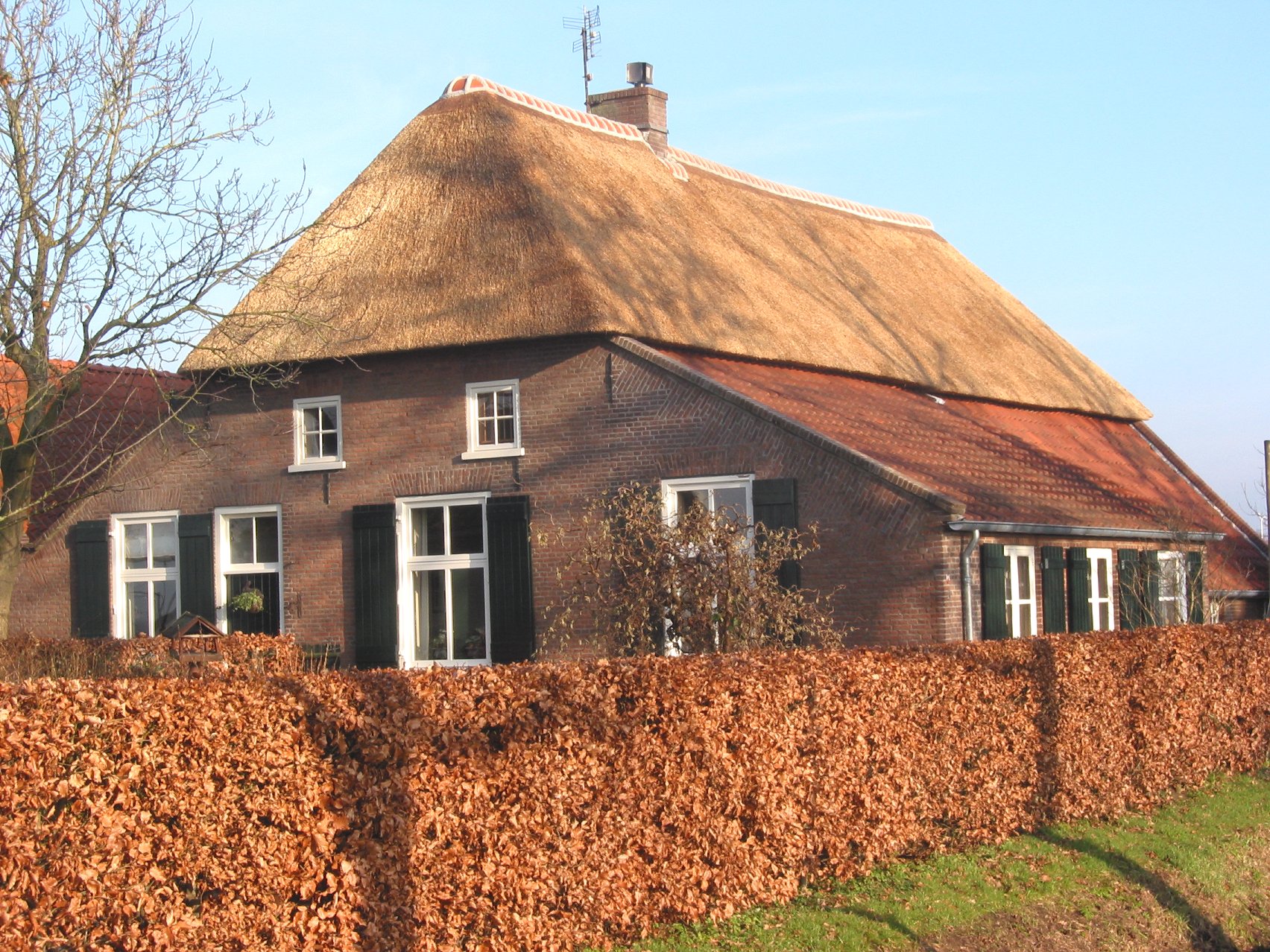 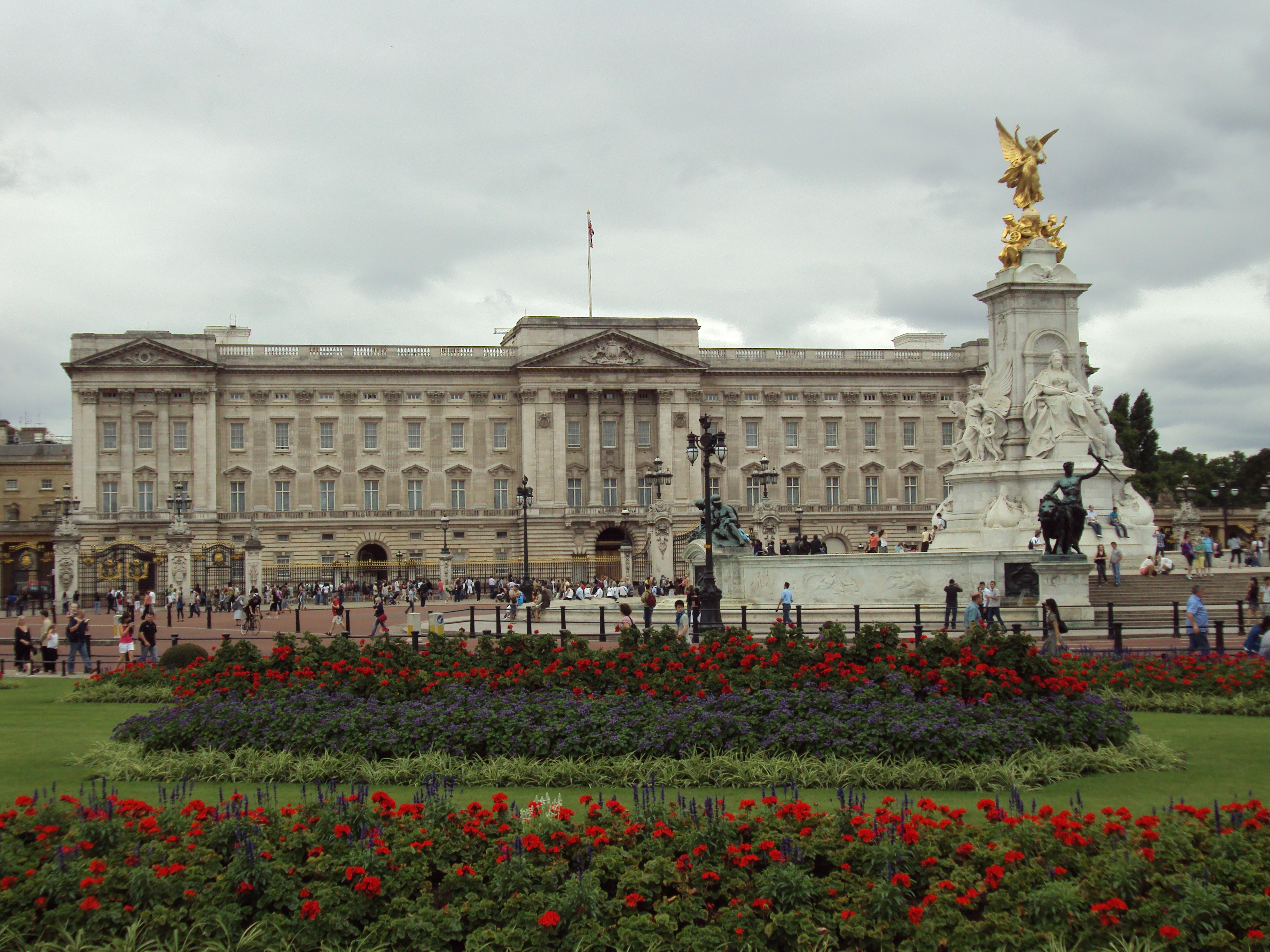 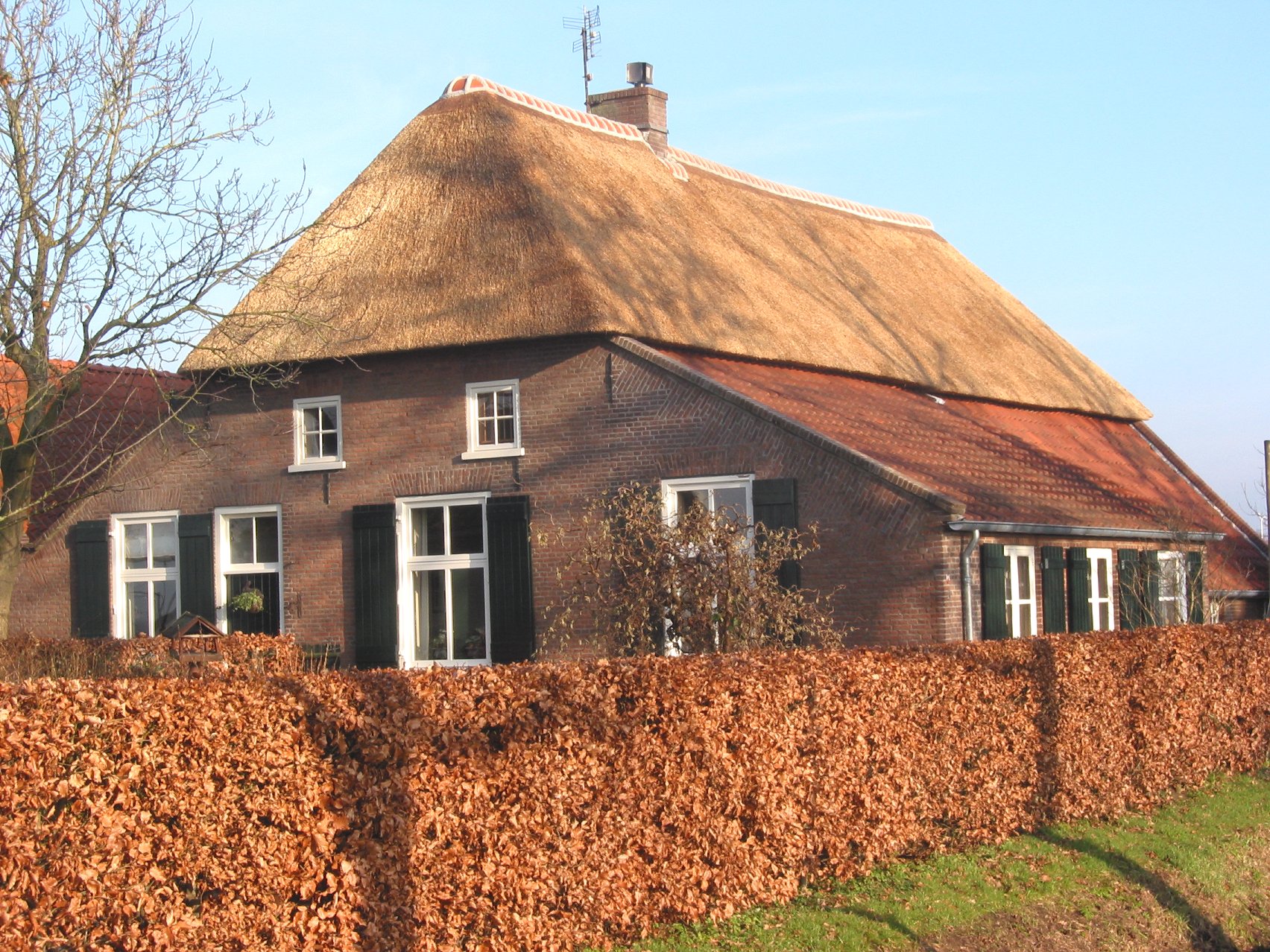 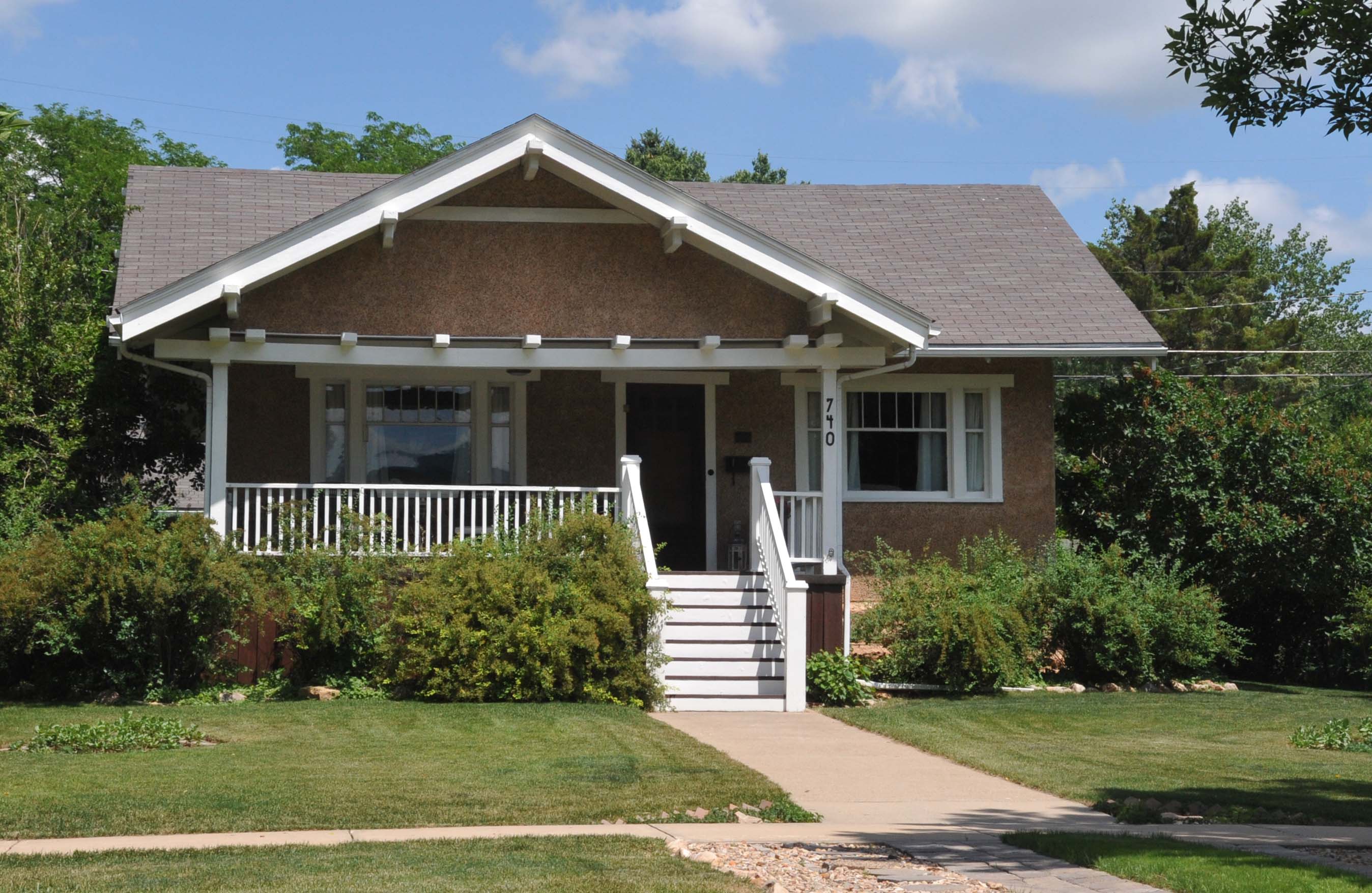 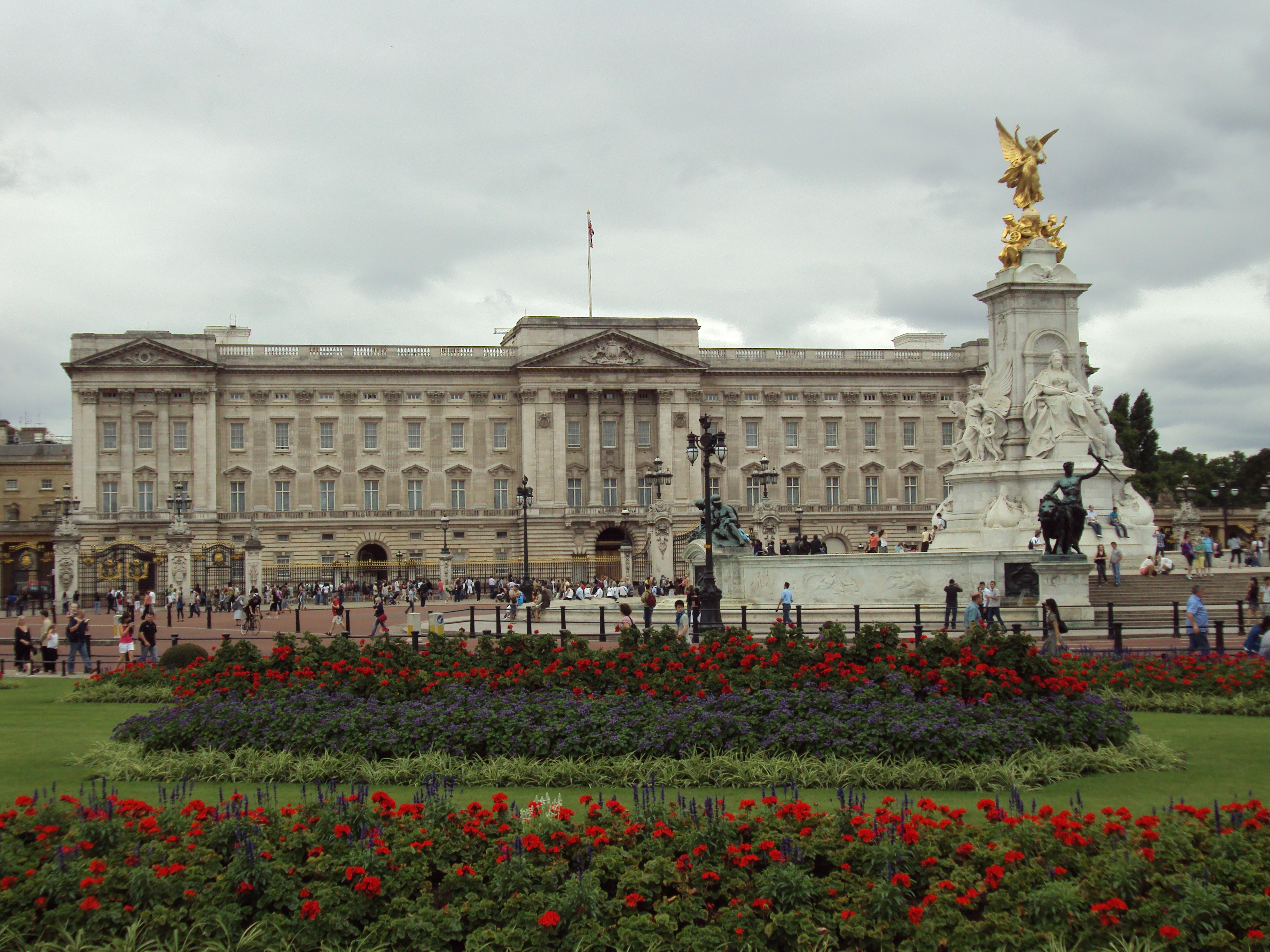 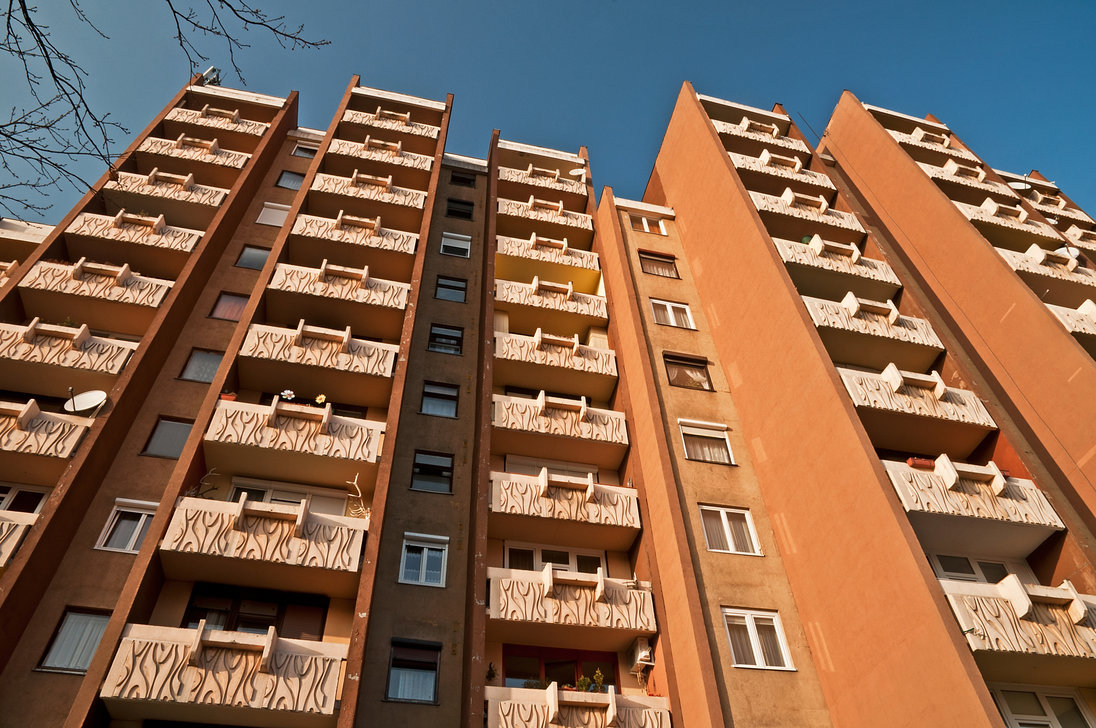 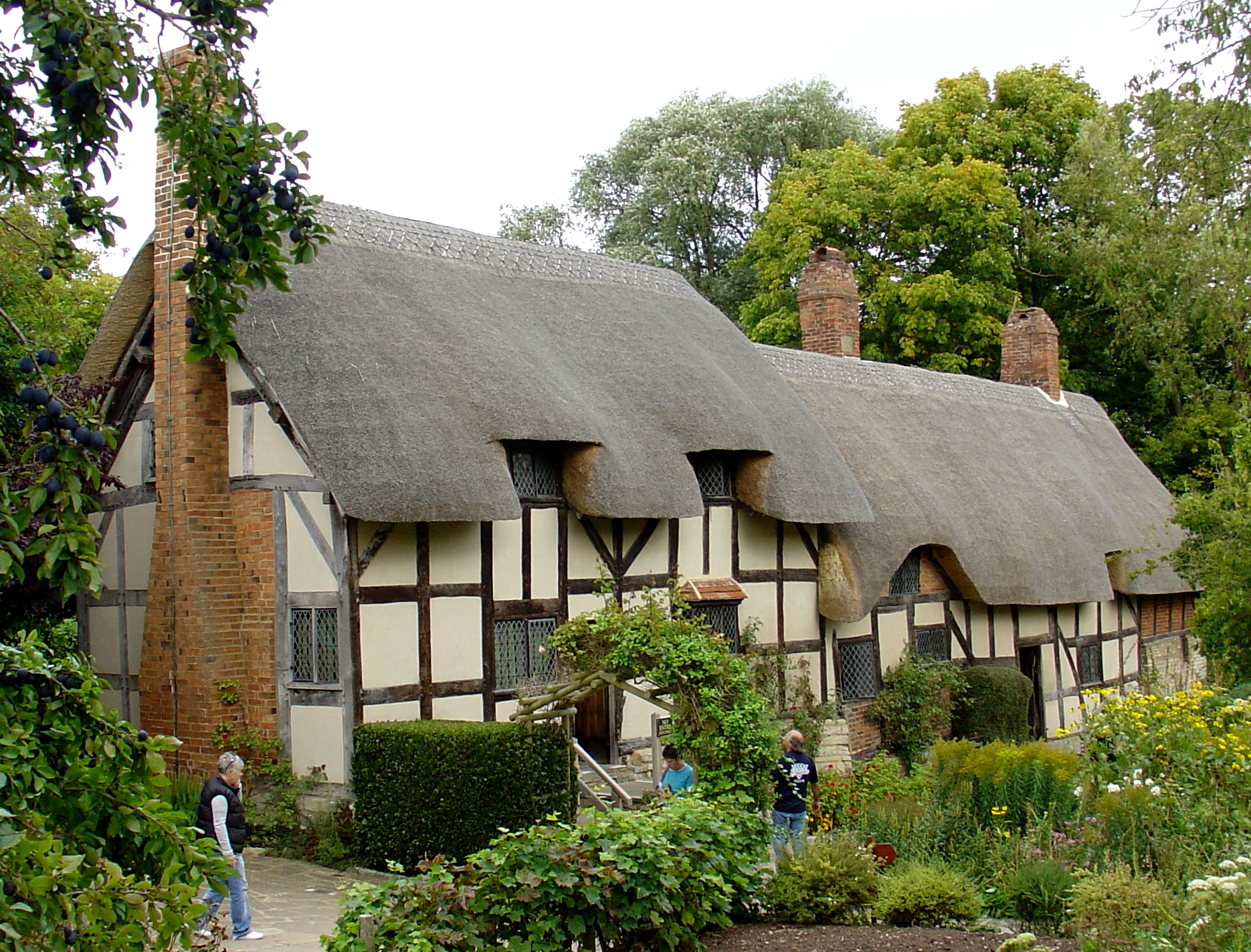 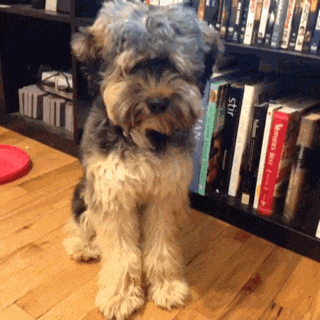 Good Job!!